The Importance of hope
Mark 5:25-34
“The happy anticipation of good.”
“Desire with expectation of obtaining what is desired”
Richie Thetford																			      www.thetfordcountry.com
Hope is the main spring
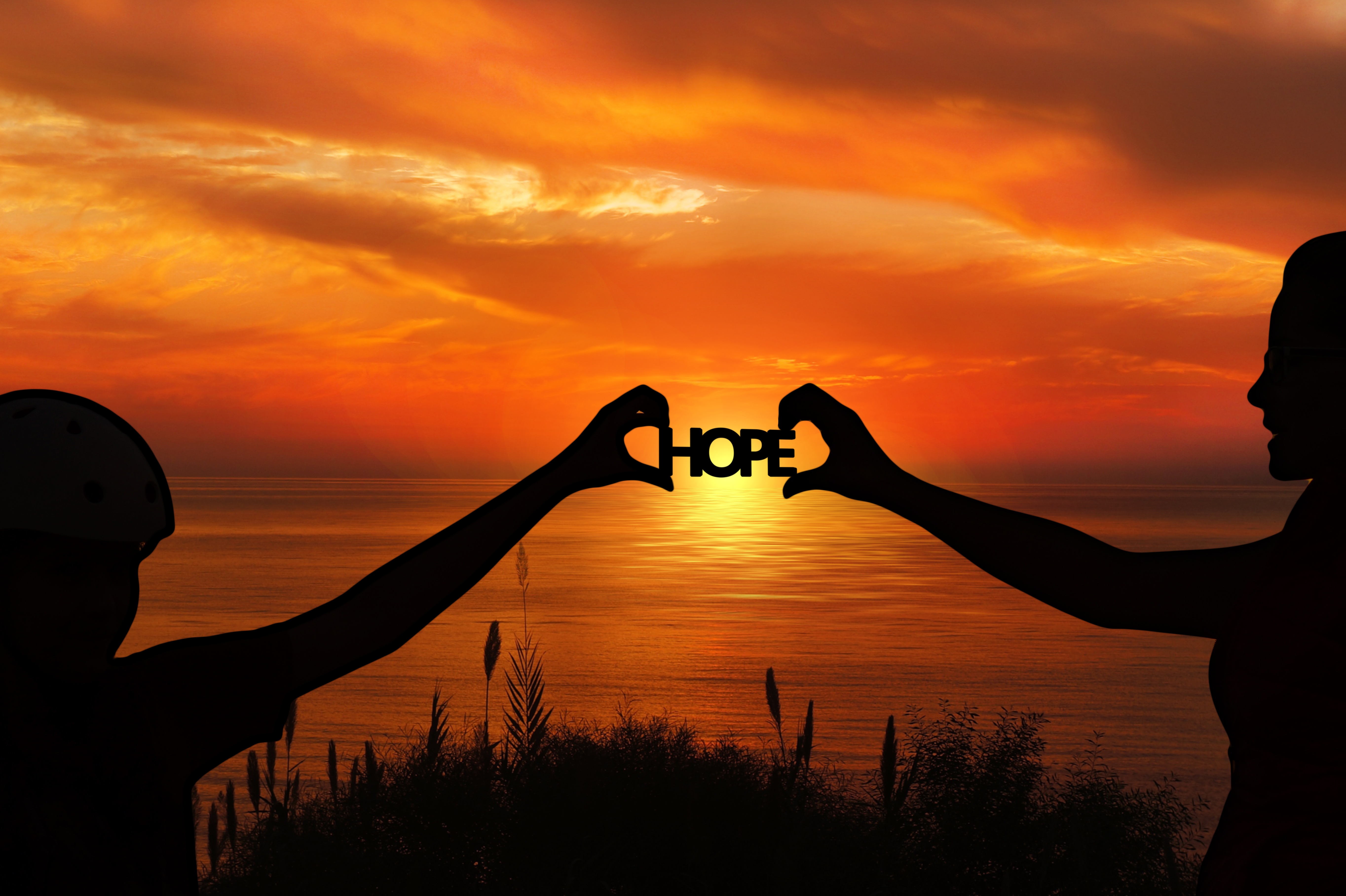 Action, energy, endurance
Matthew 16:16
1 Peter 1:3-5
Assurance of hope manifested in our daily life
Richie Thetford																			      www.thetfordcountry.com
Foundations of Hope
Process by which we are established
Romans 5:3-5
Hold our profession without wavering
Hebrews 10:23
God promised – Can’t lie
Titus 1:1-2
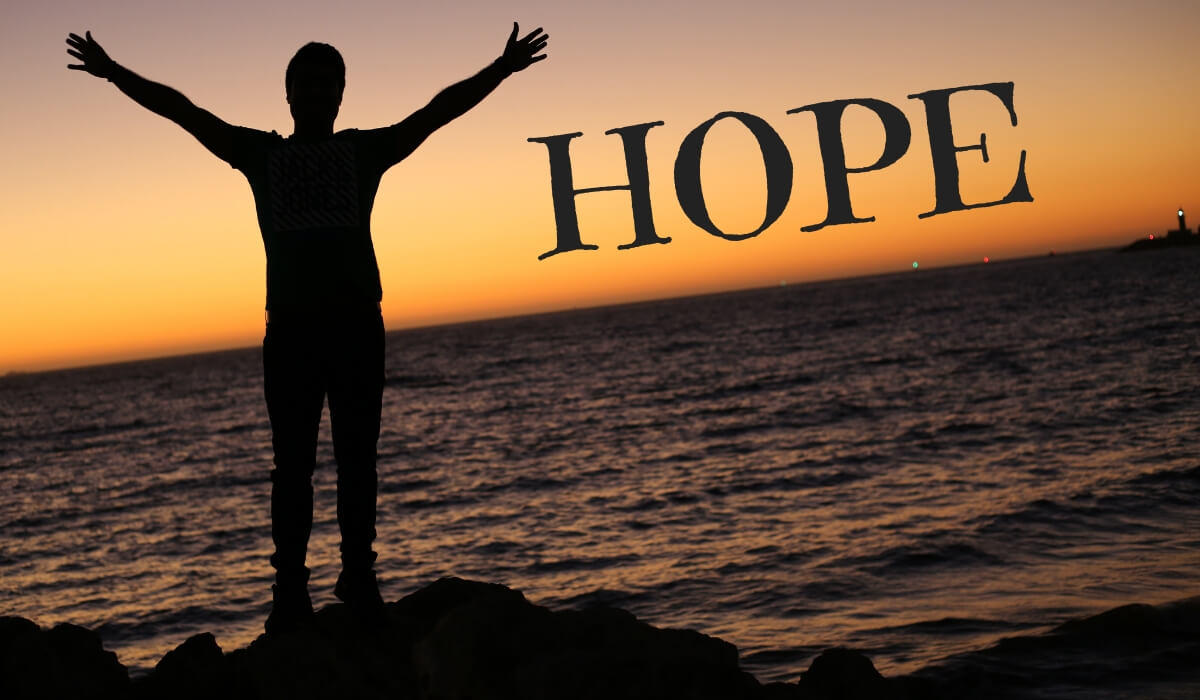 Richie Thetford																			      www.thetfordcountry.com
How to hold fast That profession
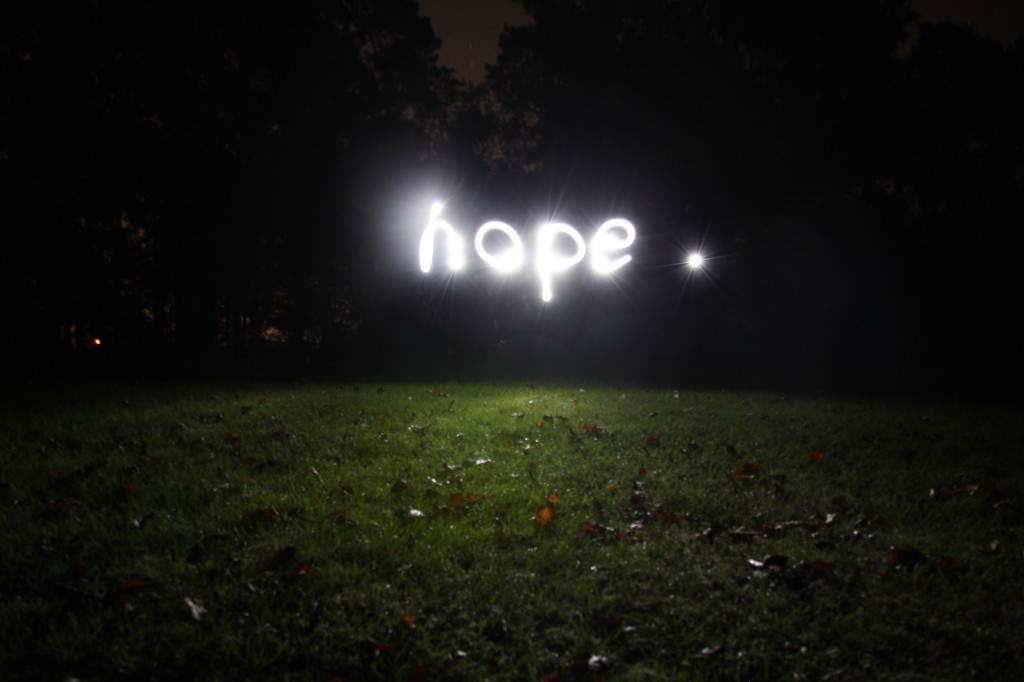 A positive desire of character
Making constant progress
Revelation 3:15-16
Specific means of holding fast
Many – not enough joy through hope
Richie Thetford																			      www.thetfordcountry.com
Conclusion
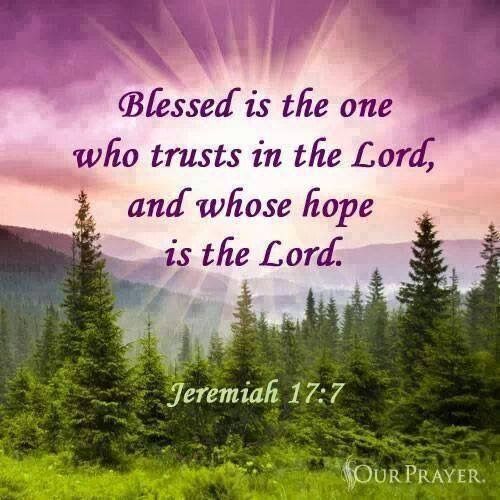 Hold fast the confession
Recognize ways of enriching hope
1 Corinthians 13:13
Work out our own salvation
Philippians 2:12
Jesus – the only basis of our hope
Ephesians 2:12
Richie Thetford																			      www.thetfordcountry.com